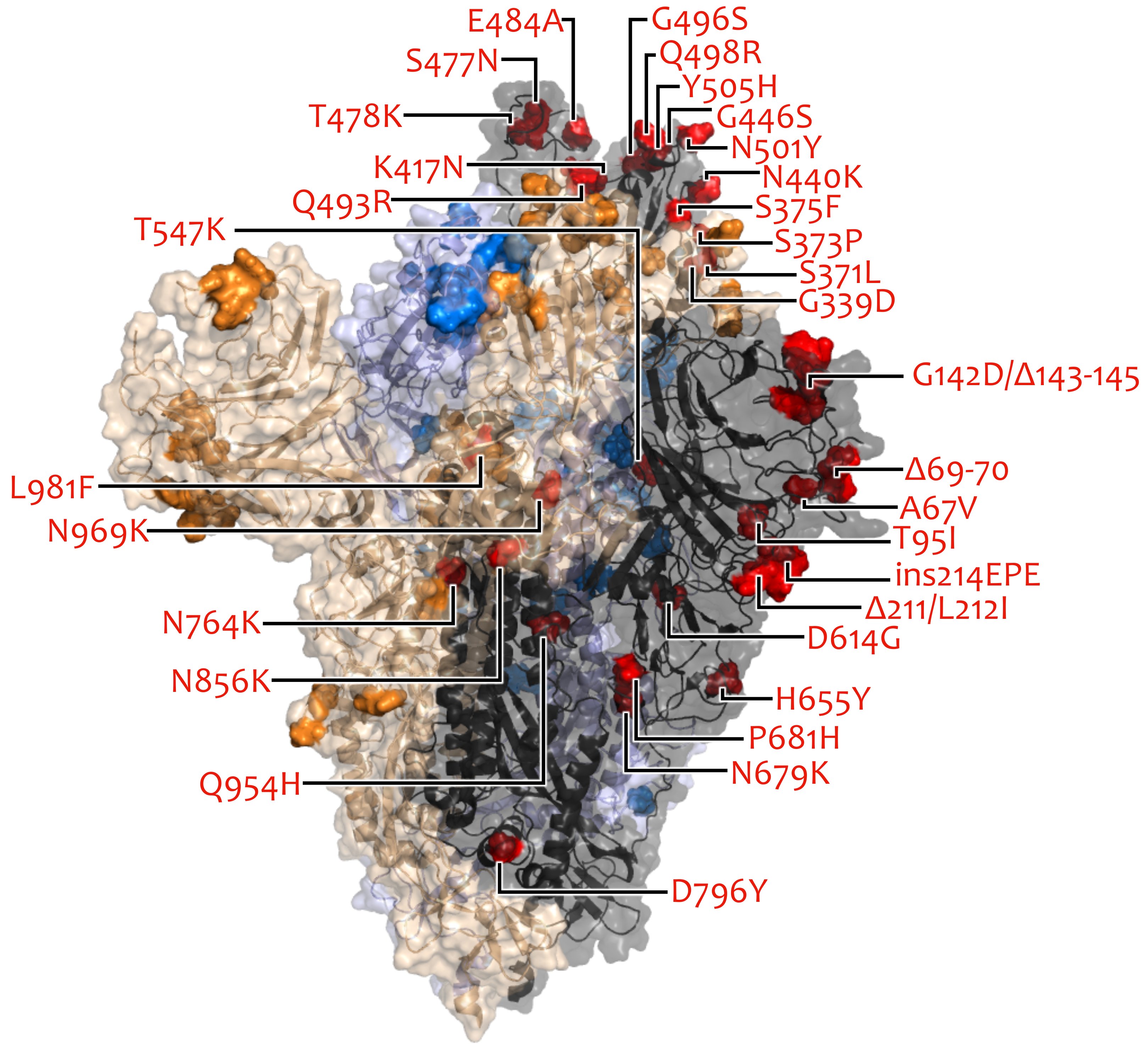 VOC/VOI in Deutschland aktuelle Situation
FG36, FG32, MF1, MF2, MF4, AG EvoBerlin, 19.01.2021
19.01.2021
1
Übersicht VOC/VOI in Erhebungssystemen
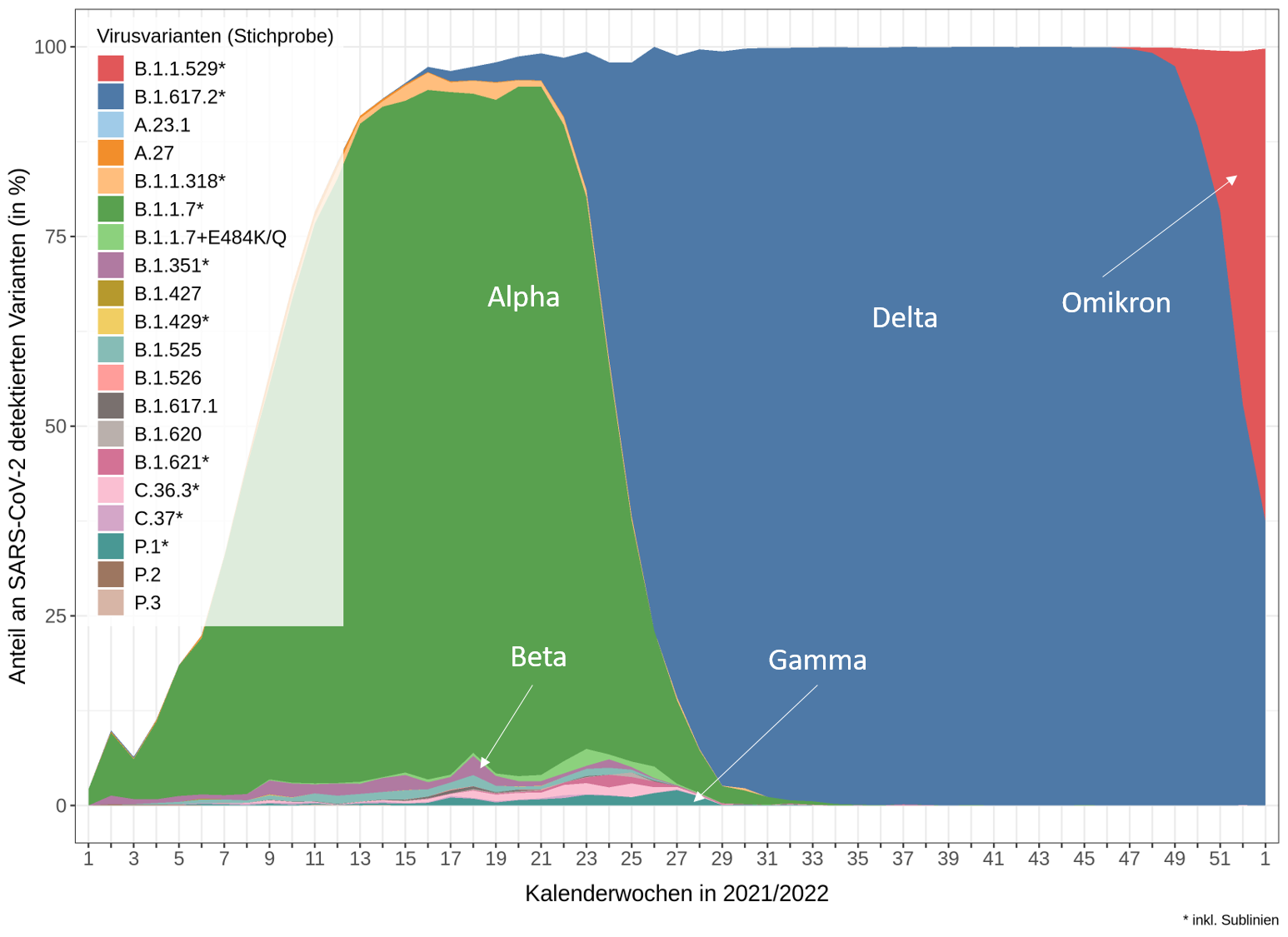 19.01.2021
2
Übermittelte Omikron-Fälle (PCR 90%, Seq 10%.)
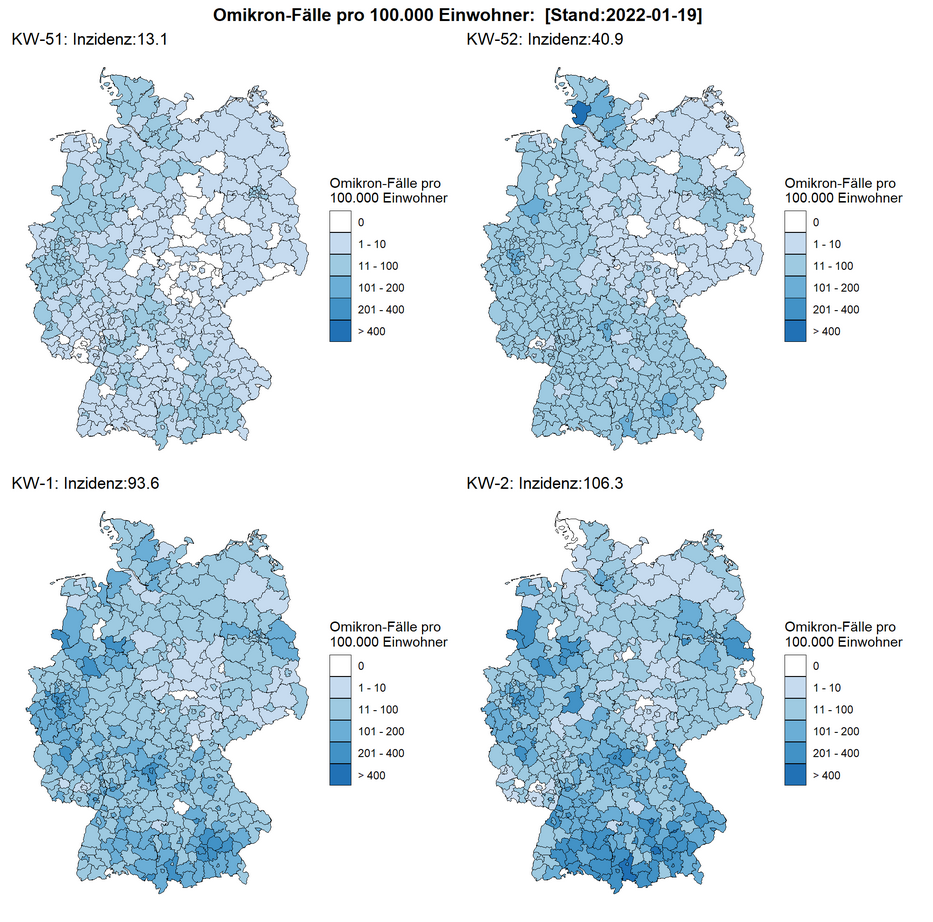 N= 226.860 (Stand: 19.01.22)
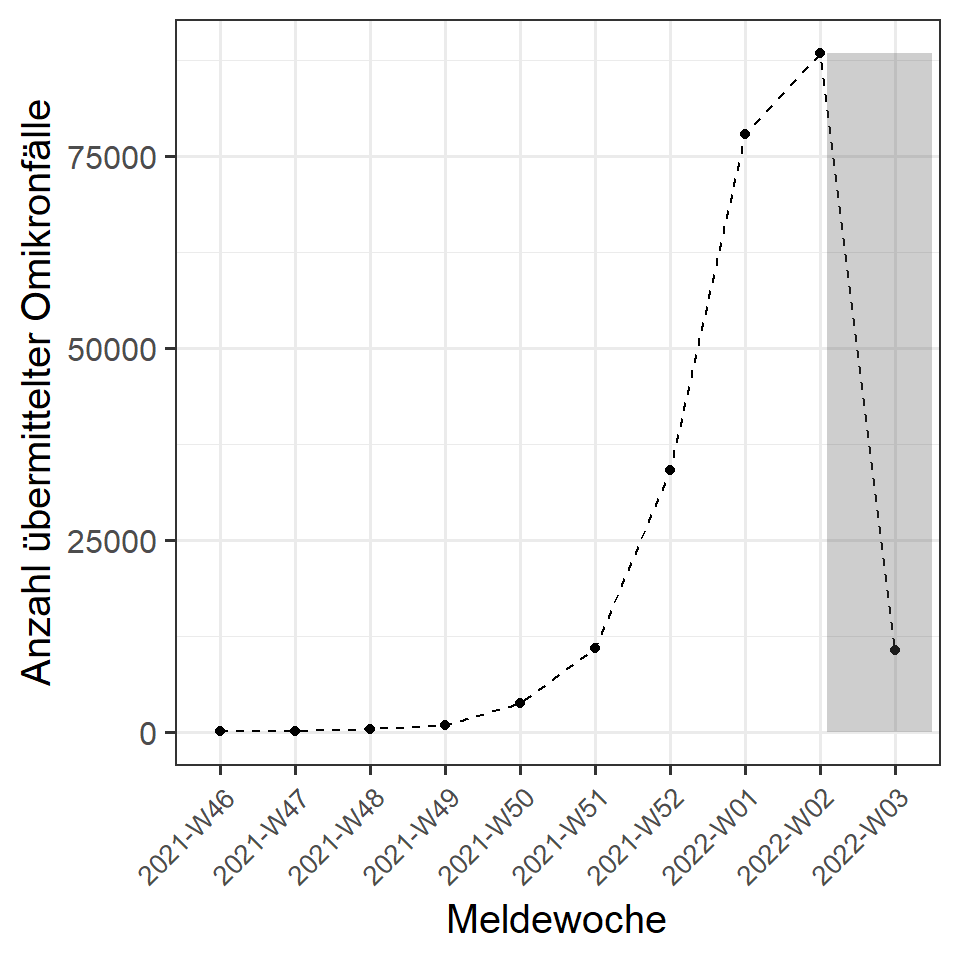 19.01.2021
3
Beschreibung der übermittelten Fälle (19.01.2022)
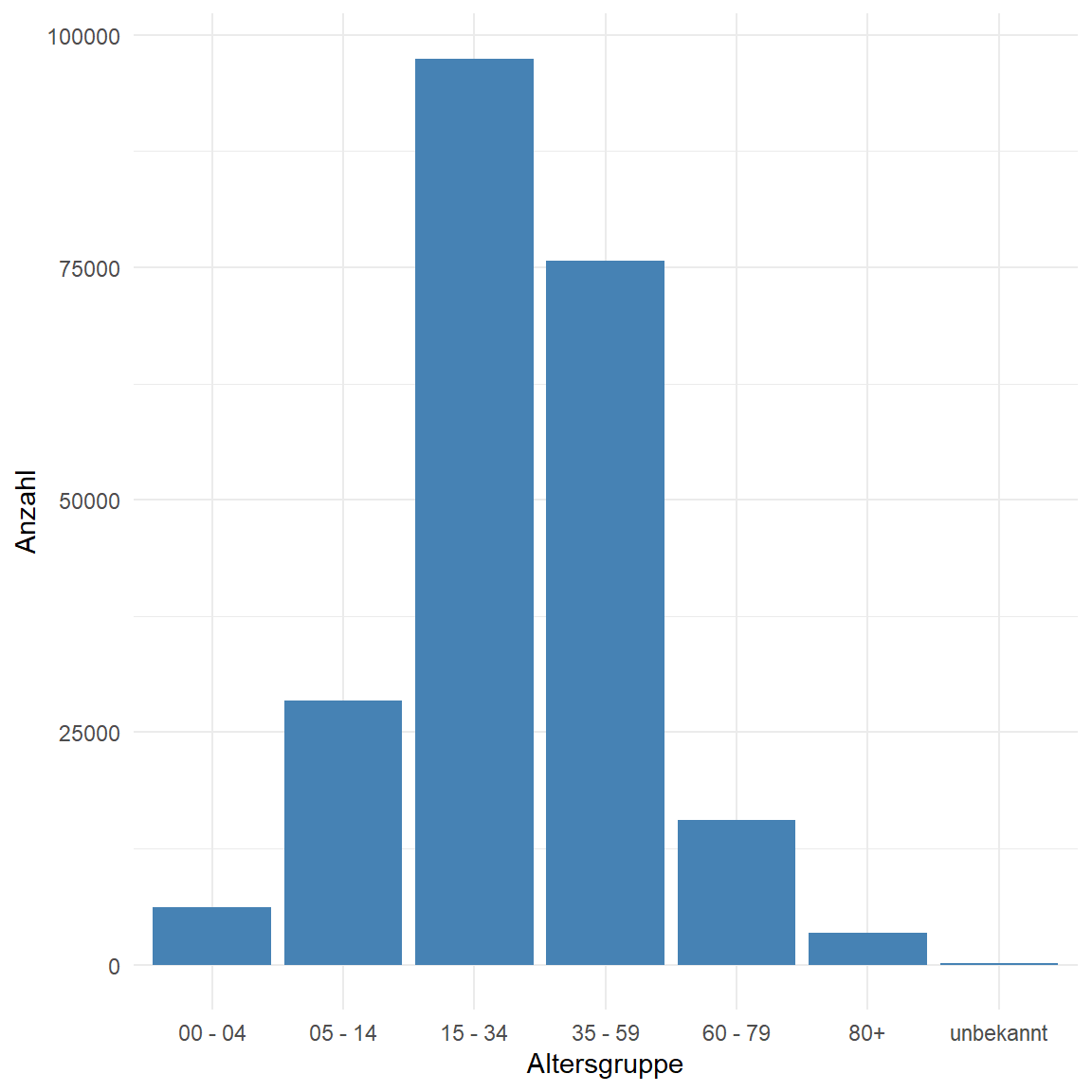 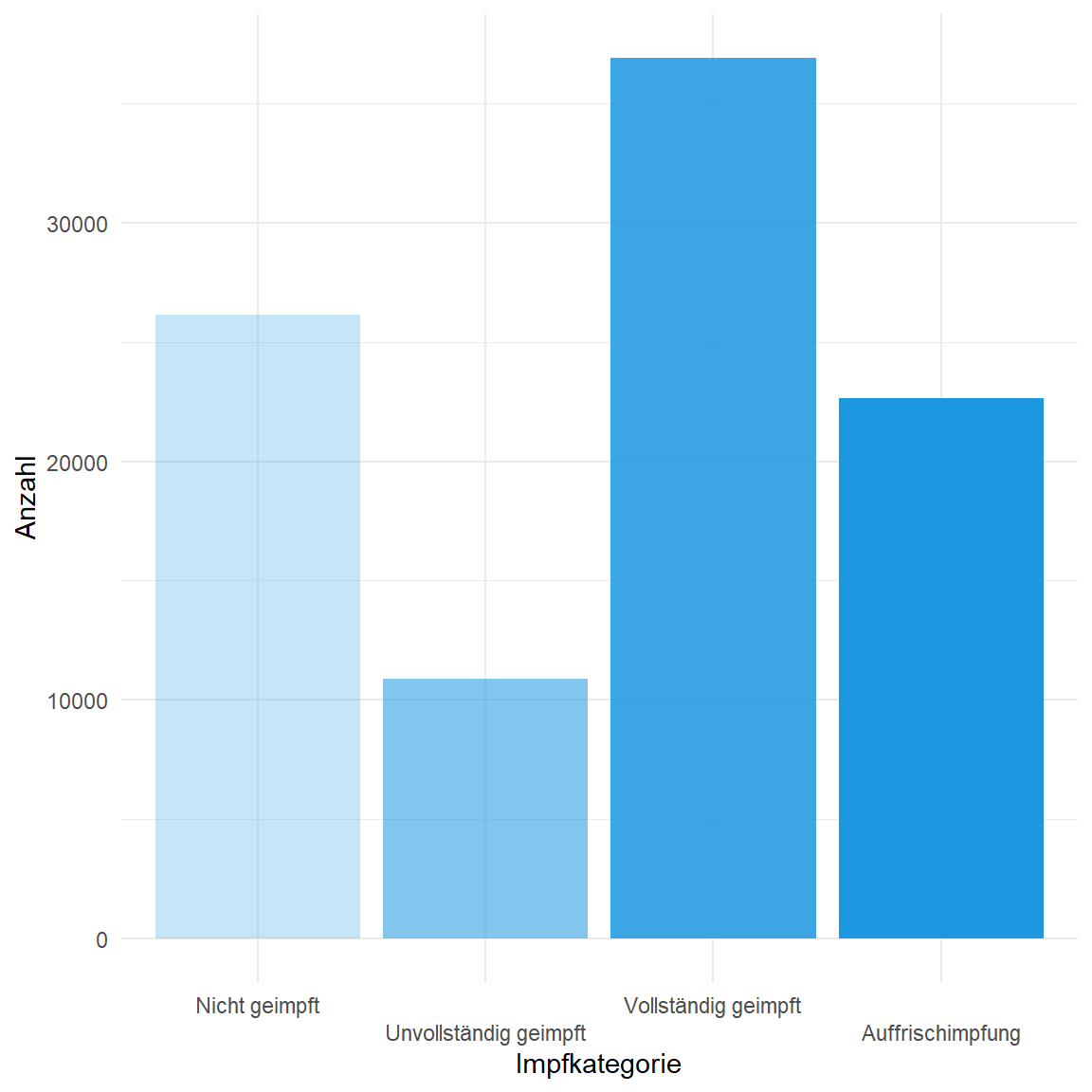 Für 43% der Omikron-Fälle lagen Informationen zum Impfstatus vor.
19.01.2021
4
Modell: Anstieg des Anteil in der Stichprobe (Genomseq.) (19-01-2022)
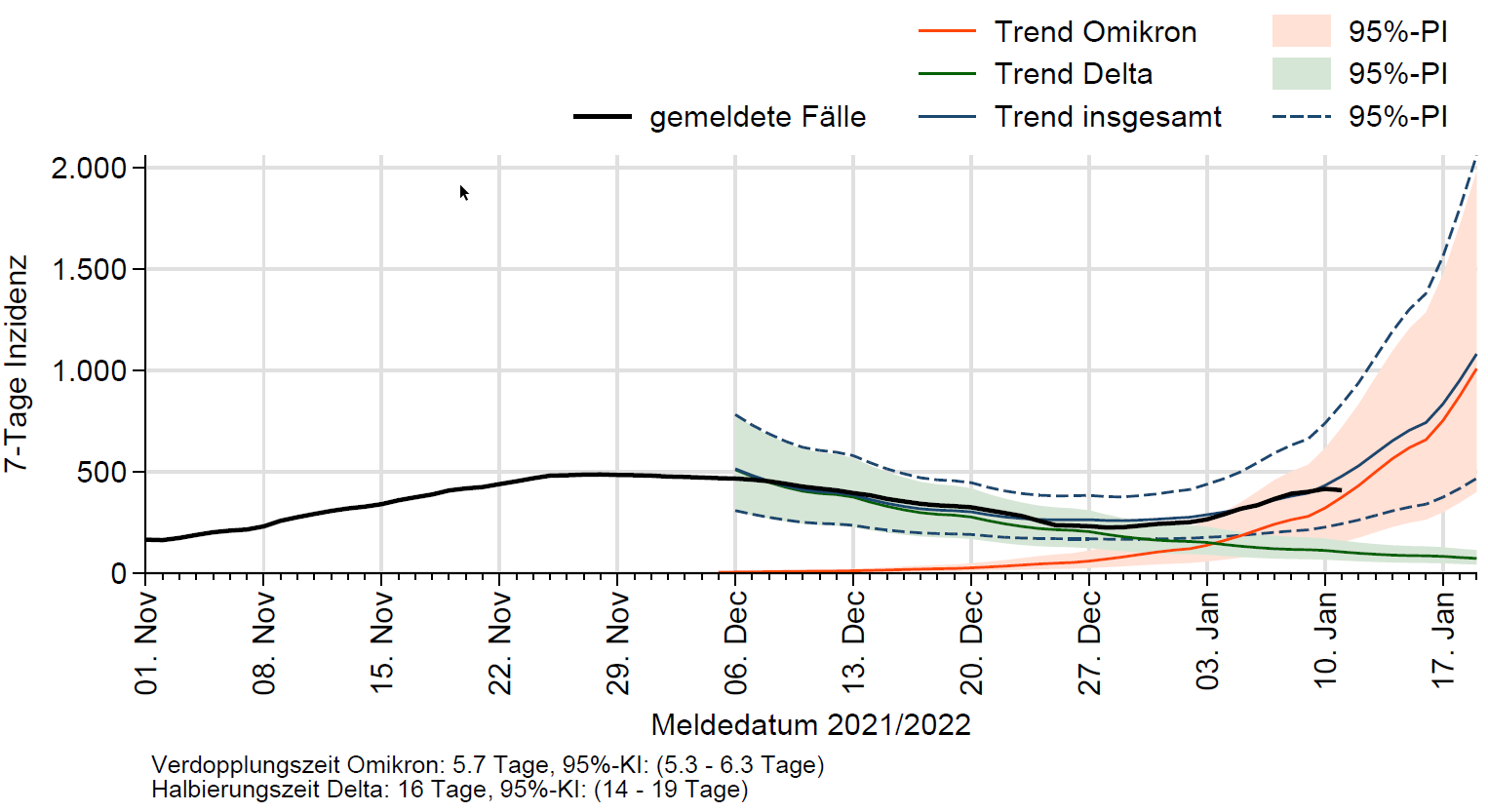 12.01.2021
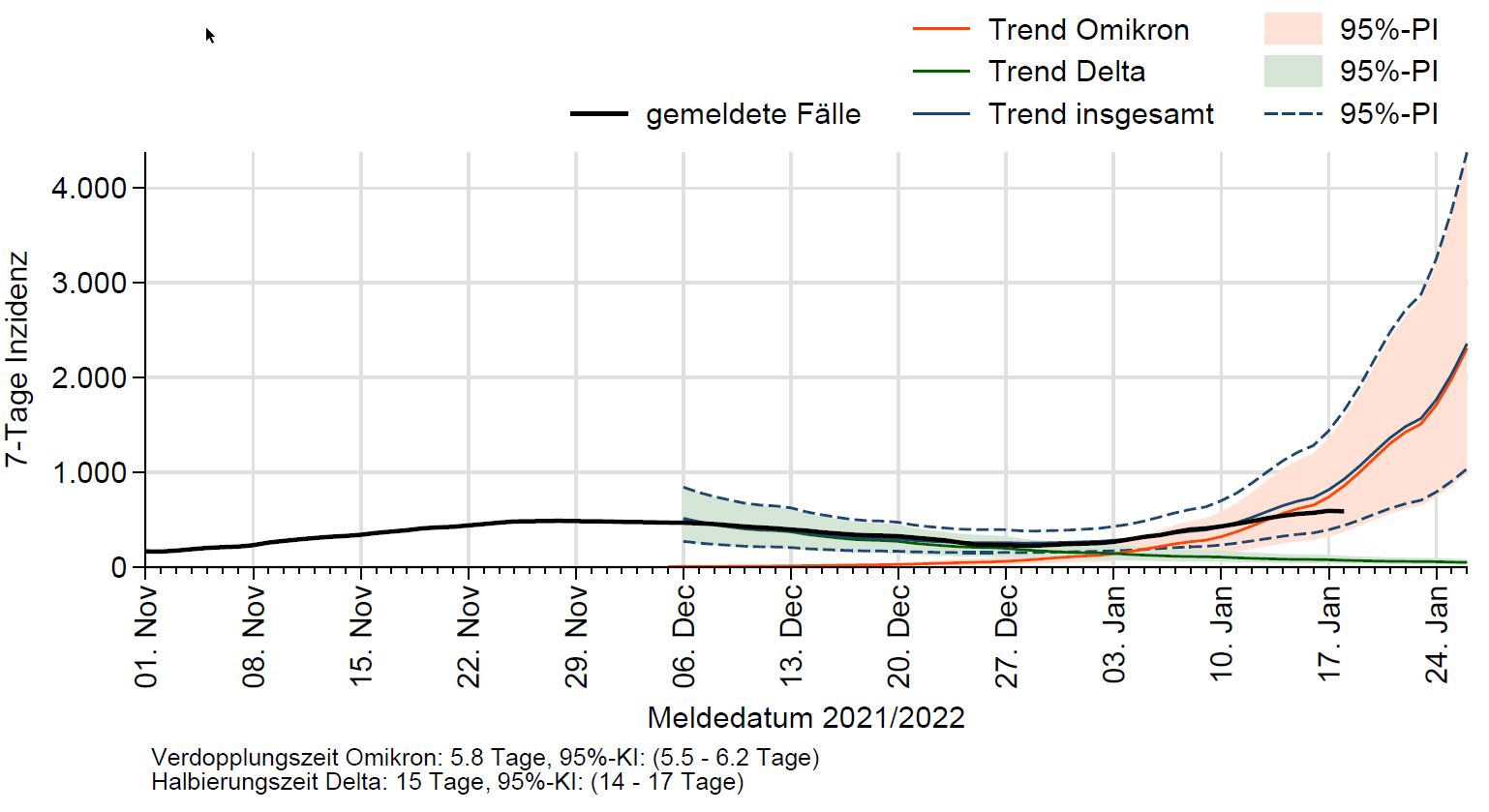 19.01.2021
Abweichung zur gemeldeten 7-Tages-Inzidenz wird größer, mögliche Ursachen
Ansteigender Trend schwächt sich ab
Meldeverzug erhöht sich  weniger Infektionen erfasst als erwartet.
19.01.2021
5
Fazit
Weiterhin geringer Anteil von BA.2 (1,7%) unter Omikron-Nachweisen in Stichprobe, aber ansteigend (Vorwoche: 1,1%)
Dominanz von Omikron in allen Erhebungssystemen sichtbar
Kapazität von var.-spez. PCR-Testungen sollte für SARS-CoV-2 Nachweise genutzt werden.

Info: Einstellung der Tägliche Übersicht zu Omikron-Fällen zum 22.01.2022
19.01.2021
6